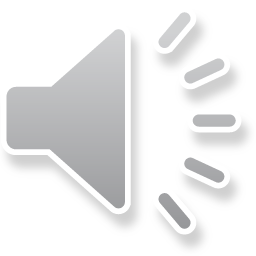 创意毕业答辩通用模板
THESIS DEFENSE POWERPOINT TEMPLATE
指导老师：xxxxx
答辩人：xxxxxx
目  录
CONTENTS
研究思路与方法
研究成果与应用
绪论
关键技术与实践难点
相关建议与论文总结
绪论
选题背景
研究意义
国内外相关研究综述
理论基础与文献综述
主要贡献与创新
此处添加标题文本
This is a subtitle for your presentation
此处添加标题文本
沧桑实际一直没有离开过我们，不管是过去，不管是将来，我们走的每一步，都有沧桑的痕迹，只不过当时步履匆匆而忘记了品读，也只有在夜深人静的时候，才拿出来细细品味，而让记忆的叶片纷纷落入心里。
沧桑实际一直没有离开过我们，不管是过去，不管是将来，我们走的每一步，都有沧桑的痕迹，只不过当时步履匆匆而忘记了品读，也只有在夜深人静的时候，才拿出来细细品味，而让记忆的叶片纷纷落入心里。
沧桑实际一直没有离开过我们，不管是过去，不管是将来，我们走的每一步，都有沧桑的痕迹，只不过当时步履匆匆而忘记了品读，也只有在夜深人静的时候，才拿出来细细品味，而让记忆的叶片纷纷落入心里。
此处添加标题文本
This is a subtitle for your presentation
此处添加标题文本
01 BUSINESS SECTION
We have many PowerPoint templates that has been specifically designed to help anyone that is stepping into the world of PowerPoint for the very first time.
沧桑实际一直没有离开过我们，不管是过去，不管是将来，我们走的每一步，都有沧桑的痕迹，只不过当时步履匆匆而忘记了品读，也只有在夜深人静的时候，才拿出来细细品味，而让记忆的叶片纷纷落入心里。
沧桑实际一直没有离开过我们，不管是过去，不管是将来，我们走的每一步，都有沧桑的痕迹，只不过当时步履匆匆而忘记了品读，也只有在夜深人静的时候，才拿出来细细品味，而让记忆的叶片纷纷落入心里。
沧桑实际一直没有离开过我们，不管是过去，不管是将来，我们走的每一步，都有沧桑的痕迹，只不过当时步履匆匆而忘记了品读，也只有在夜深人静的时候，才拿出来细细品味，而让记忆的叶片纷纷落入心里。
02 BUSINESS SECTION
We have many PowerPoint templates that has been specifically designed to help anyone that is stepping into the world of PowerPoint for the very first time.
We have many PowerPoint templates that has been specifically designed.
We have many PowerPoint templates that has been specifically designed.
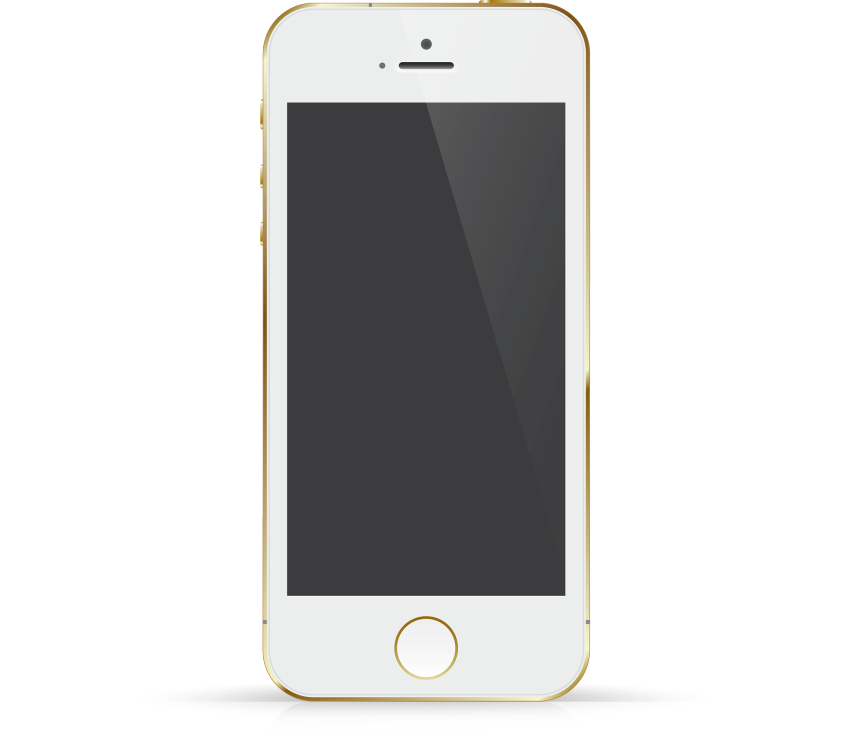 此处添加标题文本
This is a subtitle for your presentation
此处添加标题文本
此处添加标题文本
1
4
沧桑实际一直没有离开过我们，不管是过去，不管是将来，
我们走的每一步，都有沧桑的痕迹。
沧桑实际一直没有离开过我们，不管是过去，不管是将来，
我们走的每一步，都有沧桑的痕迹。
此处添加标题文本
此处添加标题文本
2
5
沧桑实际一直没有离开过我们，不管是过去，不管是将来，
我们走的每一步，都有沧桑的痕迹。
沧桑实际一直没有离开过我们，不管是过去，不管是将来，
我们走的每一步，都有沧桑的痕迹。
3
6
此处添加标题文本
此处添加标题文本
沧桑实际一直没有离开过我们，不管是过去，不管是将来，
我们走的每一步，都有沧桑的痕迹。
沧桑实际一直没有离开过我们，不管是过去，不管是将来，
我们走的每一步，都有沧桑的痕迹。
此处添加标题文本
This is a subtitle for your presentation
此处添加标题文本
沧桑实际一直没有离开过我们，不管是过去，不管是将来，我们走的每一步，都有沧桑的痕迹，只不过当时步履匆匆而忘记了品读，也只有在夜深人静的时候，才拿出来细细品味，而让记忆的叶片纷纷落入心里。
Option 01
Option 02
75%
89%
Weekday Sales
We have many PowerPoint templates that has been specifically designed.
Weekend Sales
We have many PowerPoint templates that has been specifically designed.
Option 03
Option 04
研究思路与方法
研究思路
研究方法
研究方案可行性说明
此处添加标题文本
This is a subtitle for your presentation
此处添加标题文本
沧桑实际一直没有离开过我们，不管是过去，不管是将来，
我们走的每一步，都有沧桑的痕迹。
此处添加标题文本
沧桑实际一直没有离开过我们，不管是过去，不管是将来，
我们走的每一步，都有沧桑的痕迹。
TOPIC HEADER HERE
We have many PowerPoint templates that has been specifically designed.
此处添加标题文本
沧桑实际一直没有离开过我们，不管是过去，不管是将来，
我们走的每一步，都有沧桑的痕迹。
此处添加标题文本
沧桑实际一直没有离开过我们，不管是过去，不管是将来，
我们走的每一步，都有沧桑的痕迹。
此处添加标题文本
This is a subtitle for your presentation
Option 01

We have many PowerPoint templates that has been specifically designed to help anyone that is stepping into the world of PowerPoint for the very first time.
Option 02

We have many PowerPoint templates that has been specifically designed to help anyone that is stepping into the world of PowerPoint for the very first time.
此处添加标题文本
This is a subtitle for your presentation
03
01
Option 03
此处添加标题文本
此处添加标题文本
Option 04
沧桑实际一直没有离开过我们，不管是过去，不管是将来，
我们走的每一步，都有沧桑的痕迹。
沧桑实际一直没有离开过我们，不管是过去，不管是将来，
我们走的每一步，都有沧桑的痕迹。
02
04
Option 01
此处添加标题文本
此处添加标题文本
Option 02
沧桑实际一直没有离开过我们，不管是过去，不管是将来，
我们走的每一步，都有沧桑的痕迹。
沧桑实际一直没有离开过我们，不管是过去，不管是将来，
我们走的每一步，都有沧桑的痕迹。
此处添加标题文本
This is a subtitle for your presentation
此处添加标题文本
此处添加标题文本
沧桑实际一直没有离开过我们，不管是过去，不管是将来，
我们走的每一步，都有沧桑的痕迹。
沧桑实际一直没有离开过我们，不管是过去，不管是将来，
我们走的每一步，都有沧桑的痕迹。
此处添加标题文本
此处添加标题文本
沧桑实际一直没有离开过我们，不管是过去，不管是将来，
我们走的每一步，都有沧桑的痕迹。
沧桑实际一直没有离开过我们，不管是过去，不管是将来，
我们走的每一步，都有沧桑的痕迹。
此处添加标题文本
This is a subtitle for your presentation
此处添加标题文本
此处添加标题文本
沧桑实际一直没有离开过我们，不管是过去，不管是将来，
我们走的每一步，都有沧桑的痕迹。
沧桑实际一直没有离开过我们，不管是过去，不管是将来，我们走的每一步，都有沧桑的痕迹，只不过当时步履匆匆而忘记了品读，也只有在夜深人静的时候，才拿出来细细品味，而让记忆的叶片纷纷落入心里。
此处添加标题文本
沧桑实际一直没有离开过我们，不管是过去，不管是将来，我们走的每一步，都有沧桑的痕迹，只不过当时步履匆匆而忘记了品读，也只有在夜深人静的时候，才拿出来细细品味，而让记忆的叶片纷纷落入心里。
沧桑实际一直没有离开过我们，不管是过去，不管是将来，
我们走的每一步，都有沧桑的痕迹。
此处添加标题文本
沧桑实际一直没有离开过我们，不管是过去，不管是将来，
我们走的每一步，都有沧桑的痕迹。
关键技术与实践难点
关键技术
实践难点
市场调研分析
案例对比分析
此处添加标题文本
This is a subtitle for your presentation
01 SPEECH SECTION
01 SPEECH SECTION
05 SPEECH SECTION
04 SPEECH SECTION
Head Title

We have many PowerPoint templates that has been specifically designed.
Head Title

We have many PowerPoint templates that has been specifically designed.
Head Title

We have many PowerPoint templates that has been specifically designed.
Head Title

We have many PowerPoint templates that has been specifically designed.
此处添加标题文本
This is a subtitle for your presentation
VS
35,216,840
61,478,900
沧桑实际一直没有离开过我们，不管是过去，不管是将来，
我们走的每一步，都有沧桑的痕迹，只不过当时步履匆匆而忘记了品读，
也只有在夜深人静的时候，才拿出来细细品味，而让记忆的叶片纷纷落入心里。
沧桑实际一直没有离开过我们，不管是过去，不管是将来，
我们走的每一步，都有沧桑的痕迹，只不过当时步履匆匆而忘记了品读，
也只有在夜深人静的时候，才拿出来细细品味，而让记忆的叶片纷纷落入心里。
此处添加标题文本
This is a subtitle for your presentation
“What
Makes us
Different
？”
此处添加标题文本
沧桑实际一直没有离开过我们，不管是过去，不管是将来，我们走的每一步，都有沧桑的痕迹，只不过当时步履匆匆而忘记了品读，也只有在夜深人静的时候，才拿出来细细品味，而让记忆的叶片纷纷落入心里。
此处添加标题文本
This is a subtitle for your presentation
TEXT 01
TEXT 05
TEXT 08
TEXT 02
TEXT 04
TEXT 06
TEXT 03
TEXT 07
TEXT 09
此处添加标题文本
此处添加标题文本
此处添加标题文本
沧桑实际一直没有离开过我们，不管是过去，不管是将来，我们走的每一步，都有沧桑的痕迹，只不过当时步履匆匆而忘记了品读，也只有在夜深人静的时候，才拿出来细细品味，而让记忆的叶片纷纷落入心里。
沧桑实际一直没有离开过我们，不管是过去，不管是将来，我们走的每一步，都有沧桑的痕迹，只不过当时步履匆匆而忘记了品读，也只有在夜深人静的时候，才拿出来细细品味，而让记忆的叶片纷纷落入心里。
沧桑实际一直没有离开过我们，不管是过去，不管是将来，我们走的每一步，都有沧桑的痕迹，只不过当时步履匆匆而忘记了品读，也只有在夜深人静的时候，才拿出来细细品味，而让记忆的叶片纷纷落入心里。
研究成果与应用
研究目标
成果形式
应用前景
此处添加标题文本
This is a subtitle for your presentation
沧桑实际一直没有离开过我们，不管是过去，不管是将来，我们走的每一步，都有沧桑的痕迹，只不过当时步履匆匆而忘记了品读，也只有在夜深人静的时候，才拿出来细细品味，而让记忆的叶片纷纷落入心里。沧桑实际一直没有离开过我们，不管是过去，不管是将来，我们走的每一步，都有沧桑的痕迹，只不过当时步履匆匆而忘记了品读，也只有在夜深人静的时候，才拿出来细细品味，而让记忆的叶片纷纷落入心里。实际一直没有离开过我们，不管是过去，不管是将来，我们走的每一步，都有沧桑的痕迹，只不过当时步履匆匆而忘记了品读，也只有在夜深人静的时候，才拿出来细细品味，而让记忆的叶片纷纷落入心里。
75%
Developer
MARKETING
We have many PowerPoint templates that has been specifically designed to help anyone that is stepping into the world of PowerPoint for the very first time.
85%
Designer
65%
Marketing
此处添加标题文本
This is a subtitle for your presentation
沧桑实际一直没有离开过我们，不管是过去，不管是将来，我们走的每一步，都有沧桑的痕迹，只不过当时步履匆匆而忘记了品读，也只有在夜深人静的时候，才拿出来细细品味，而让记忆的叶片纷纷落入心里。沧桑实际一直没有离开过我们，不管是过去，不管是将来，我们走的每一步，都有沧桑的痕迹，只不过当时步履匆匆而忘记了品读，也只有在夜深人静的时候，才拿出来细细品味，而让记忆的叶片纷纷落入心里。实际一直没有离开过我们.
08
此处添加标题文本
沧桑实际一直没有离开过我们，不管是过去，不管是将来，
我们走的每一步，都有沧桑的痕迹。
DEC
12
此处添加标题文本
沧桑实际一直没有离开过我们，不管是过去，不管是将来，
我们走的每一步，都有沧桑的痕迹。
NOV
此处添加标题文本
This is a subtitle for your presentation
01
We have many PowerPoint templates that has been specifically designed.
此处添加标题文本
TOPIC HEADER HERE

We have many PowerPoint templates that has been specifically designed to help anyone that is stepping into the world of PowerPoint for the very first time.
02
We have many PowerPoint templates that has been specifically designed.
沧桑实际一直没有离开过我们，不管是过去，不管是将来，我们走的每一步，都有沧桑的痕迹，只不过当时步履匆匆而忘记了品读，也只有在夜深人静的时候，才拿出来细细品味，而让记忆的叶片纷纷落入心里。
03
We have many PowerPoint templates that has been specifically designed.
沧桑实际一直没有离开过我们，不管是过去，不管是将来，我们走的每一步，都有沧桑的痕迹，只不过当时步履匆匆而忘记了品读，也只有在夜深人静的时候，才拿出来细细品味，而让记忆的叶片纷纷落入心里。
04
We have many PowerPoint templates that has been specifically designed.
此处添加标题文本
This is a subtitle for your presentation
此处添加标题文本
沧桑实际一直没有离开过我们，不管是过去，不管是将来，
我们走的每一步，都有沧桑的痕迹。
沧桑实际一直没有离开过我们，不管是过去，不管是将来，
我们走的每一步，都有沧桑的痕迹。
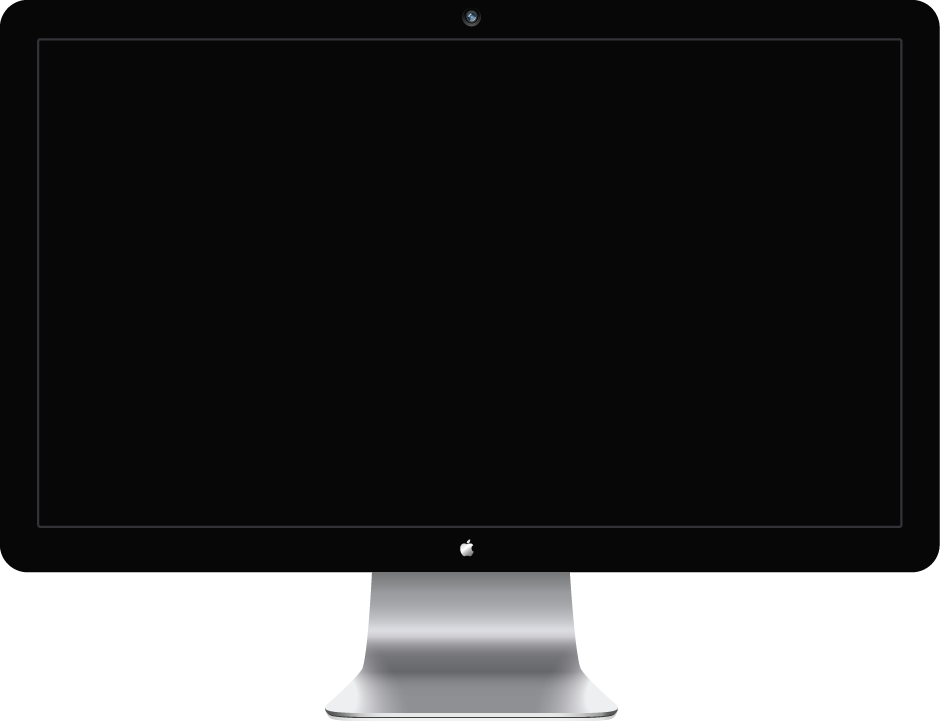 此处添加标题文本
This is a subtitle for your presentation
此处添加标题文本
此处添加标题文本
沧桑实际一直没有离开过我们，不管是过去，不管是将来，我们走的每一步，都有沧桑的痕迹，只不过当时步履匆匆而忘记了品读，也只有在夜深人静的时候，才拿出来细细品味，而让记忆的叶片纷纷落入心里。
沧桑实际一直没有离开过我们，不管是过去，不管是将来，我们走的每一步，都有沧桑的痕迹，只不过当时步履匆匆而忘记了品读，也只有在夜深人静的时候，才拿出来细细品味，而让记忆的叶片纷纷落入心里。
此处添加标题文本
此处添加标题文本
沧桑实际一直没有离开过我们，不管是过去，不管是将来，我们走的每一步，都有沧桑的痕迹，只不过当时步履匆匆而忘记了品读，也只有在夜深人静的时候，才拿出来细细品味，而让记忆的叶片纷纷落入心里。
沧桑实际一直没有离开过我们，不管是过去，不管是将来，我们走的每一步，都有沧桑的痕迹，只不过当时步履匆匆而忘记了品读，也只有在夜深人静的时候，才拿出来细细品味，而让记忆的叶片纷纷落入心里。
相关建议与论文总结
问题评估
相关对策
研究总结
成绩与思考
此处添加标题文本
This is a subtitle for your presentation
此处添加标题文本
沧桑实际一直没有离开过我们，不管是过去，不管是将来，我们走的每一步，都有沧桑的痕迹，只不过当时步履匆匆而忘记了品读，也只有在夜深人静的时候，才拿出来细细品味，而让记忆的叶片纷纷落入心里。
此处添加标题文本
此处添加标题文本
沧桑实际一直没有离开过我们，不管是过去，不管是将来，我们走的每一步，都有沧桑的痕迹，只不过当时步履匆匆而忘记了品读，也只有在夜深人静的时候，才拿出来细细品味，而让记忆的叶片纷纷落入心里。
沧桑实际一直没有离开过我们，不管是过去，不管是将来，我们走的每一步，都有沧桑的痕迹，只不过当时步履匆匆而忘记了品读，也只有在夜深人静的时候，才拿出来细细品味，而让记忆的叶片纷纷落入心里。
此处添加标题文本
This is a subtitle for your presentation
此处添加标题文本
此处添加标题文本
沧桑实际一直没有离开过我们，不管是过去，不管是将来，
我们走的每一步，都有沧桑的痕迹。
沧桑实际一直没有离开过我们，不管是过去，不管是将来，
我们走的每一步，都有沧桑的痕迹。
此处添加标题文本
此处添加标题文本
此处添加标题文本
沧桑实际一直没有离开过我们，不管是过去，不管是将来，
我们走的每一步，都有沧桑的痕迹。
沧桑实际一直没有离开过我们，不管是过去，不管是将来，
我们走的每一步，都有沧桑的痕迹。
沧桑实际一直没有离开过我们，不管是过去，不管是将来，
我们走的每一步，都有沧桑的痕迹。
此处添加标题文本
This is a subtitle for your presentation
此处添加标题文本
沧桑实际一直没有离开过我们，
不管是过去，不管是将来，
我们走的每一步，都有沧桑的痕迹。
此处添加标题文本
沧桑实际一直没有离开过我们，
不管是过去，不管是将来，
我们走的每一步，都有沧桑的痕迹。
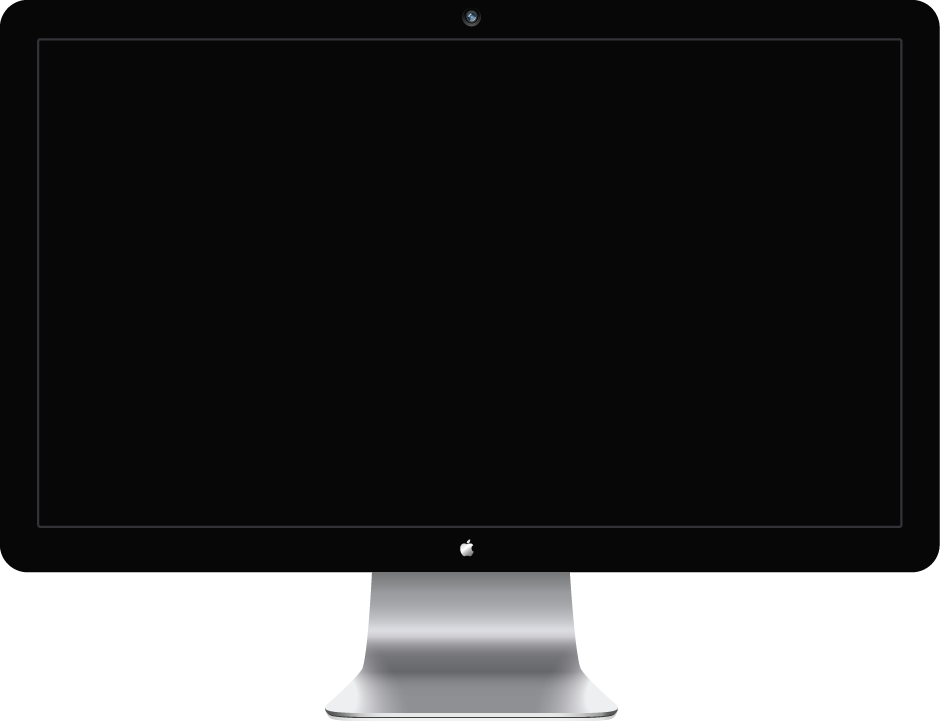 此处添加标题文本
This is a subtitle for your presentation
此处添加标题文本
沧桑实际一直没有离开过我们，不管是过去，
不管是将来，我们走的每一步，都有沧桑的痕迹。
此处添加标题文本
此处添加标题文本
沧桑实际一直没有离开过我们，不管是过去，
不管是将来，我们走的每一步，都有沧桑的痕迹。
沧桑实际一直没有离开过我们，不管是过去，不管是将来，我们走的每一步，都有沧桑的痕迹，只不过当时步履匆匆而忘记了品读，也只有在夜深人静的时候，才拿出来细细品味，而让记忆的叶片纷纷落入心里。
此处添加标题文本
沧桑实际一直没有离开过我们，不管是过去，
不管是将来，我们走的每一步，都有沧桑的痕迹。
此处添加标题文本
沧桑实际一直没有离开过我们，不管是过去，
不管是将来，我们走的每一步，都有沧桑的痕迹。
此处添加标题文本
This is a subtitle for your presentation
此处添加标题文本
此处添加标题文本
沧桑实际一直没有离开过我们，不管是过去，不管是将来，
我们走的每一步，都有沧桑的痕迹。
沧桑实际一直没有离开过我们，不管是过去，不管是将来，
我们走的每一步，都有沧桑的痕迹。
此处添加标题文本
此处添加标题文本
沧桑实际一直没有离开过我们，不管是过去，不管是将来，
我们走的每一步，都有沧桑的痕迹。
沧桑实际一直没有离开过我们，不管是过去，不管是将来，
我们走的每一步，都有沧桑的痕迹。
此处添加标题文本
此处添加标题文本
沧桑实际一直没有离开过我们，不管是过去，不管是将来，我们走的每一步，都有沧桑的痕迹，只不过当时步履匆匆而忘记了品读，也只有在夜深人静的时候，才拿出来细细品味，而让记忆的叶片纷纷落入心里。
沧桑实际一直没有离开过我们，不管是过去，不管是将来，我们走的每一步，都有沧桑的痕迹，只不过当时步履匆匆而忘记了品读，也只有在夜深人静的时候，才拿出来细细品味，而让记忆的叶片纷纷落入心里。
敬请各位老师批评指正
THANK YOU FOR WATCHING
指导老师：xxxxx
答辩人：xxxxxx